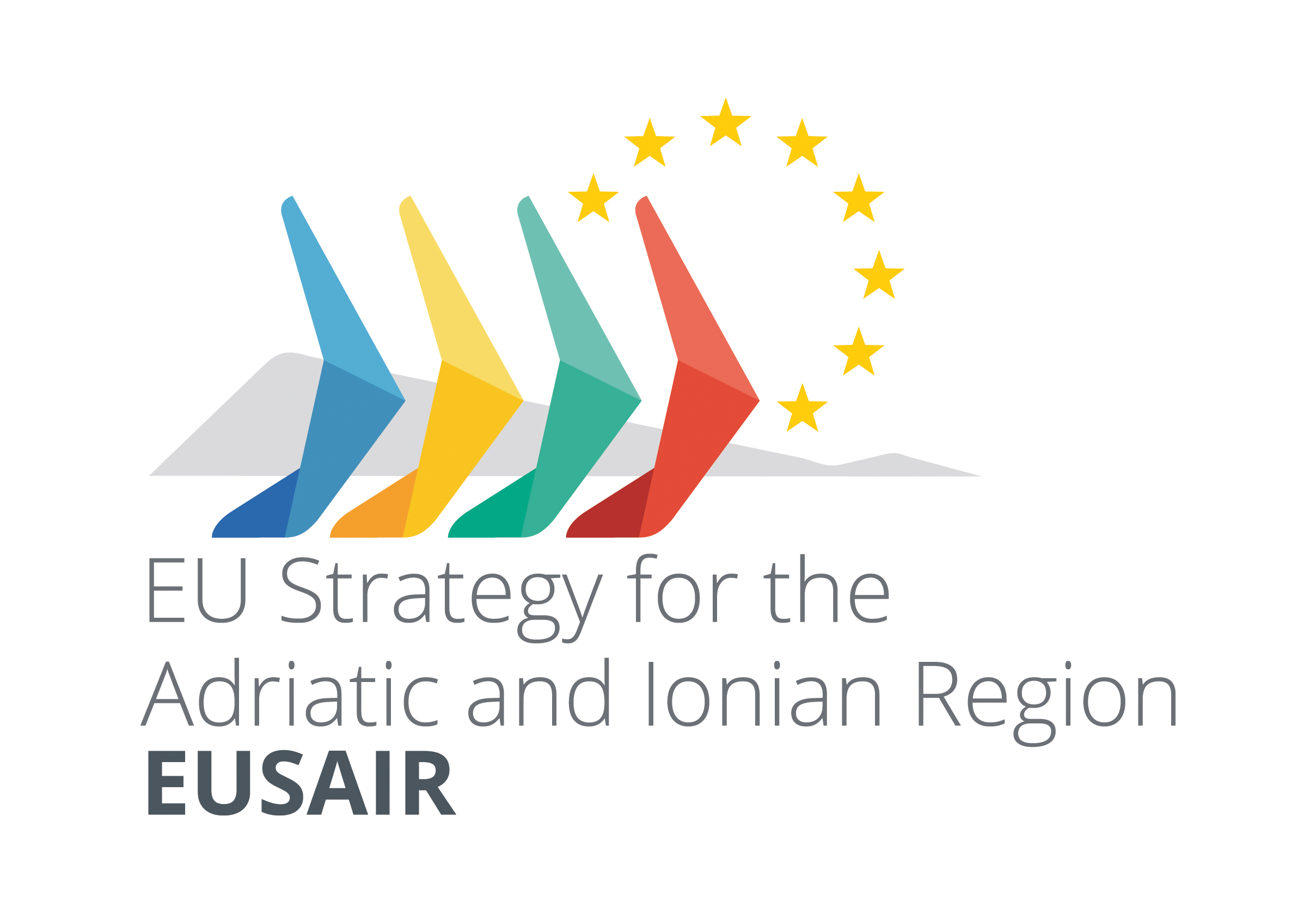 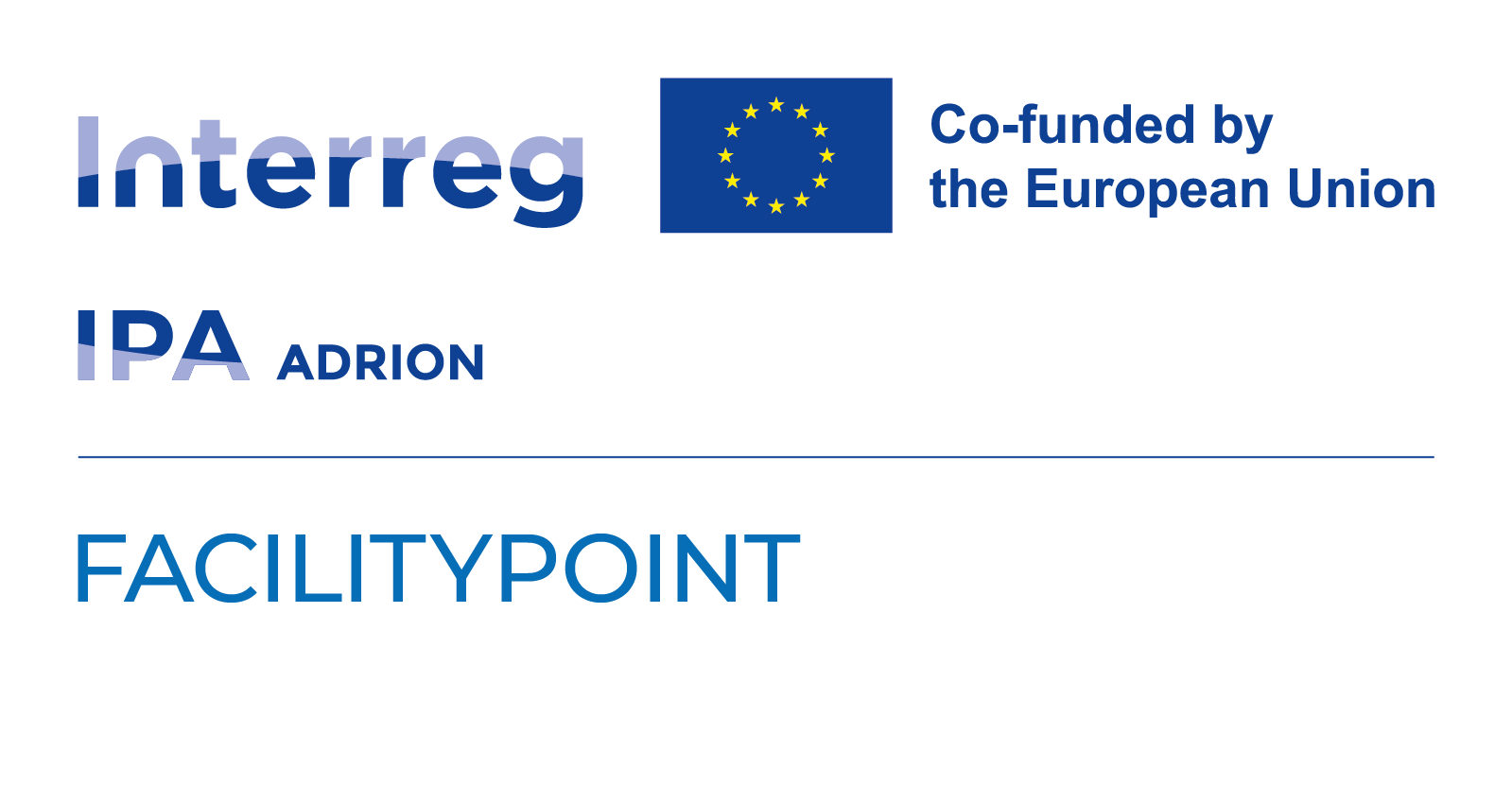 EUSAIR Facility Point – update on implementation of functions
EUSAIR Pillar Coordinators-EGP meeting
Online, 12 September 2024
Support to effective and efficient functioning of the EUSAIR governance structures.
Organisation of 2 Governing Board and 4 National Coordinators meetings 
TSG, Pillar Coordinator‘s meetings – Autumn 2023, Spring 2024 
Thematic pillar or cross-pillar events - supporting Presidency in organisation of thematic events TSG2-Transport and TSG3, TSG3 – Izola event
Youth Council Concept and 2024 Call
Youth Council actions – POPRI 2024
9th Annual Forum
1994	4
1995	19
1996	16
1997	16
1998	18
1999	24
2000	14
2001	13
2002	15
2003	13
2004	13
2005	12
2006	1
Increasing understanding and visibility of EUSAIR through communication with stakeholders, and cross-macroregional cooperation.
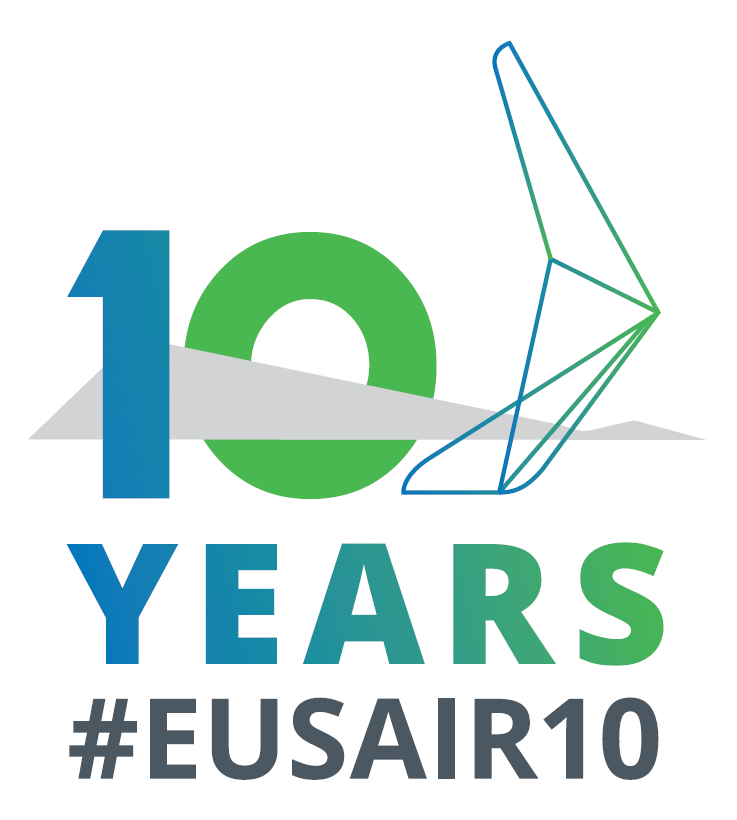 Web-site renewal: ongoing procurement, 
new site expected by Dec. 2024
Logo EUSAIR 10th Anniversary, guidelines of the 
 usage of the logo in preparation
Logo Youth Council in preparation by an outsourced graphic design company
New EUSAIR logo (with the added 5th Pillar) will be sent to voting
EUSAIR visual brand identity in preparation
EUSAIR Communication Strategy to be confirmed at the EUSAIR kick-off meeting in Greece
1994	4
1995	19
1996	16
1997	16
1998	18
1999	24
2000	14
2001	13
2002	15
2003	13
2004	13
2005	12
2006	1
New EUSAIR logo (with the added 5th Pillar) will be sent to voting
	ORIGINAL				ORIGINAL W/10 STARS
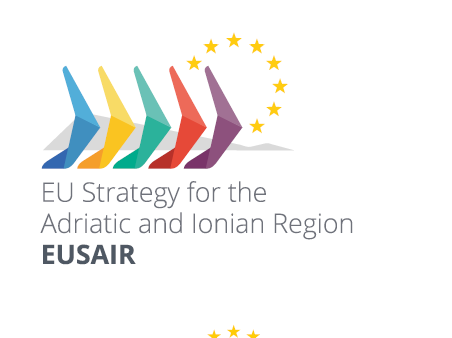 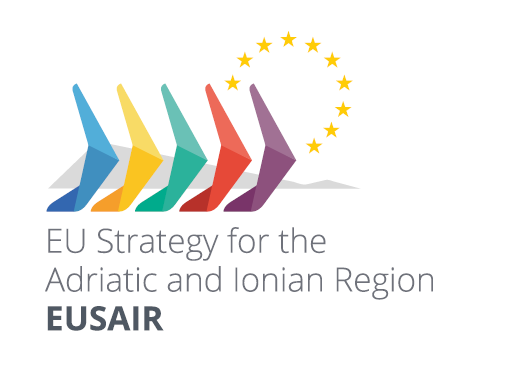 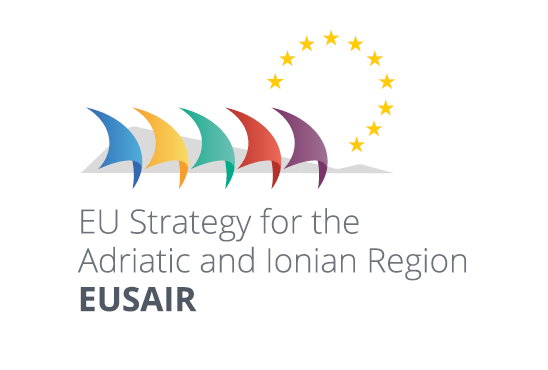 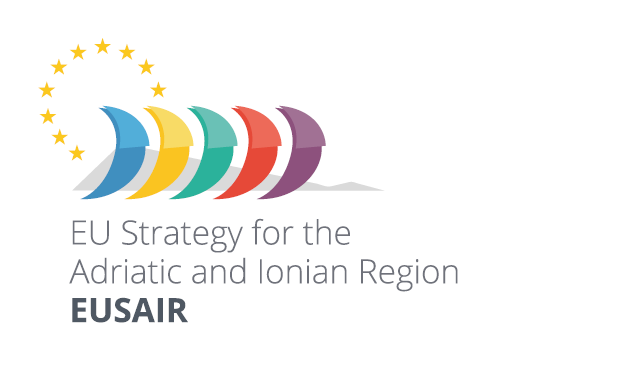 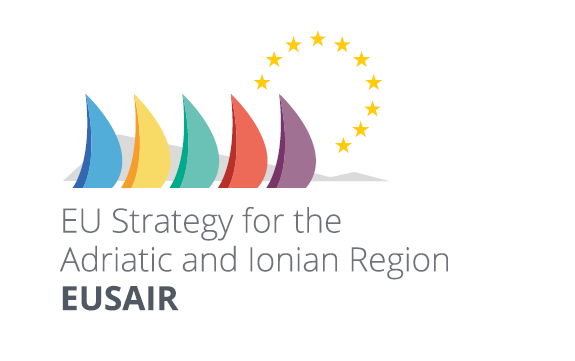 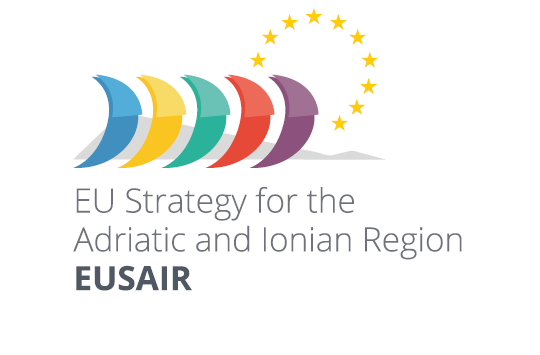 1994	4
1995	19
1996	16
1997	16
1998	18
1999	24
2000	14
2001	13
2002	15
2003	13
2004	13
2005	12
2006	1
EUSAIR FLAGSHIPS promotion -  infographics on the website
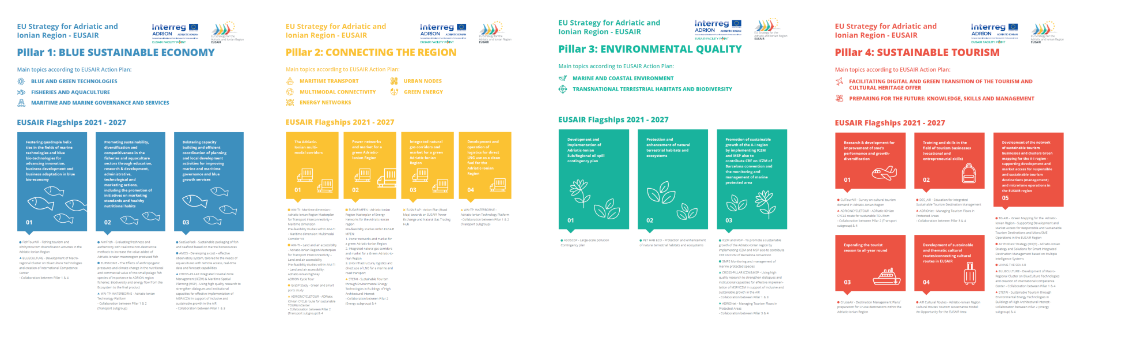 Supporting smooth implementation of the EUSAIR Strategy and Action Plan through harmonised and effective internal procedures and communication and effective cross-pillar coordination.
EUSAIR governance revision – development of further documents
Updated Annual Workplan
Actions for horizontal topic Innovation -  EUSAIR S3 authorities meeting and Panel on better cooperation and synergies between MRSs and S3, study on possible future S3 cooperation topics linked to EUSAIR Actions
Regular meetings of the Joint Steering Committee of 3 projects
Cross macro-region exchanges – cooperation in Interact working groups on communication, M&E, capacity building, embedding; organisation of 4 MRS SU meeting
Providing EUSAIR governance structures with tools for evidence-based decision-making and build internal institutional capacities.
Pillar thematic experts engagement
Macro-regional issue papers – EUSAIR perspective on 2027+
Capacity building needs assessment
Capacity building programme 
Capacity building for Youth Council
Monitoring and evaluating implementation of the Strategy and the Action Plan, and recommend possible changes in their implementation.
EUSAIR Monitoring System - Annual Pillar Progress Report template upgrade
EUSAIR Evaluation Plan
Thank you for your attention!